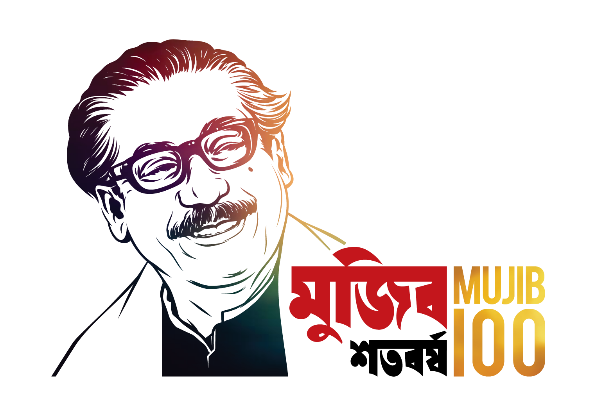 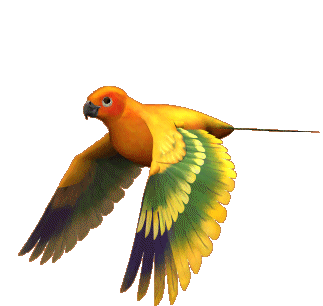 সবাইকে স্বাগতম
আমার বাড়ি আমার স্কুল
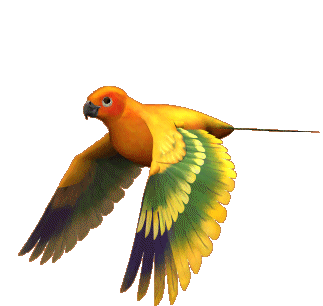 নড়াইল অনলাইন প্রাইমারি স্কুল
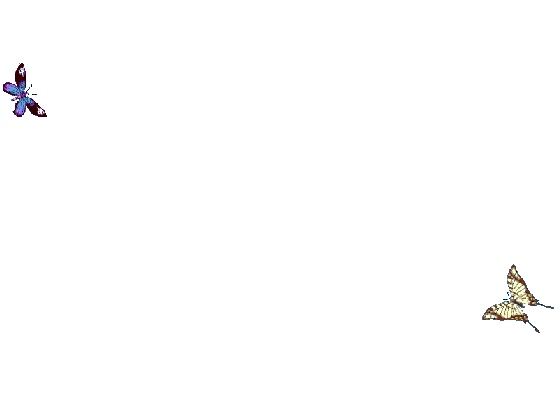 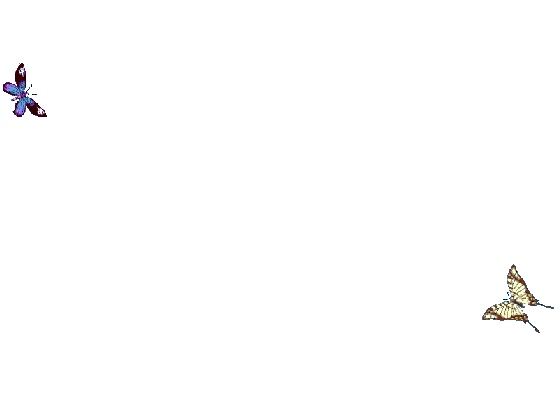 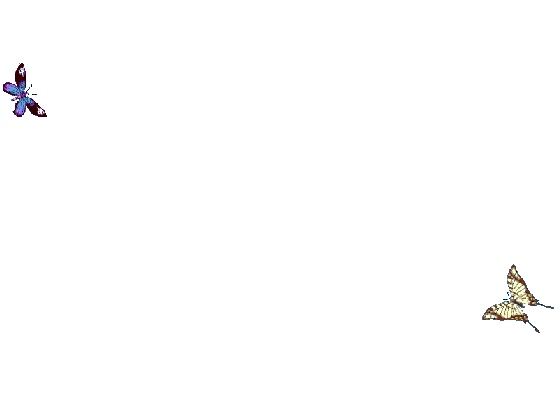 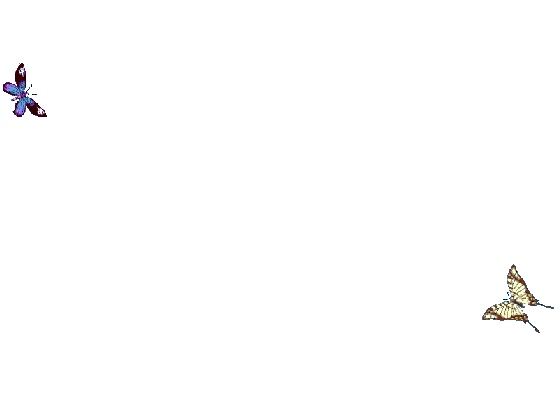 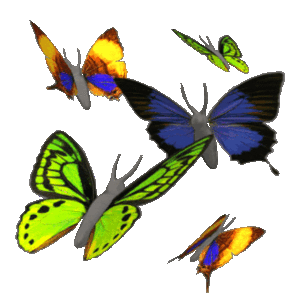 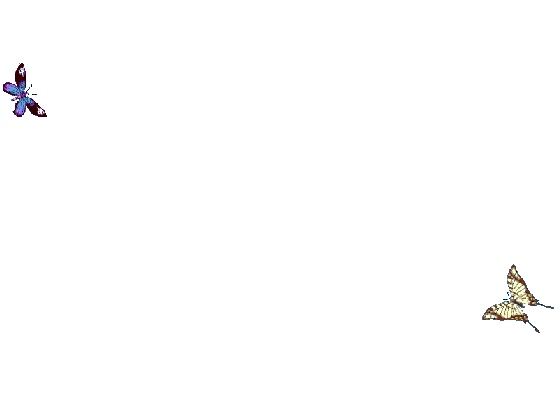 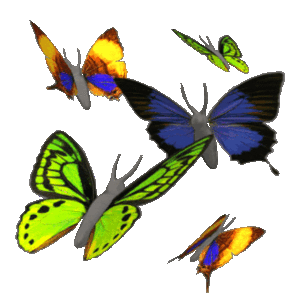 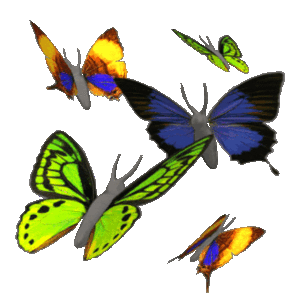 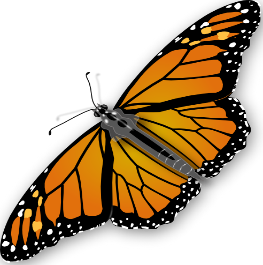 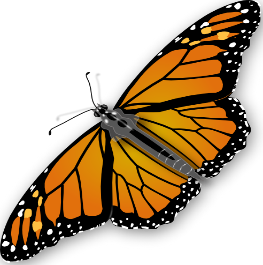 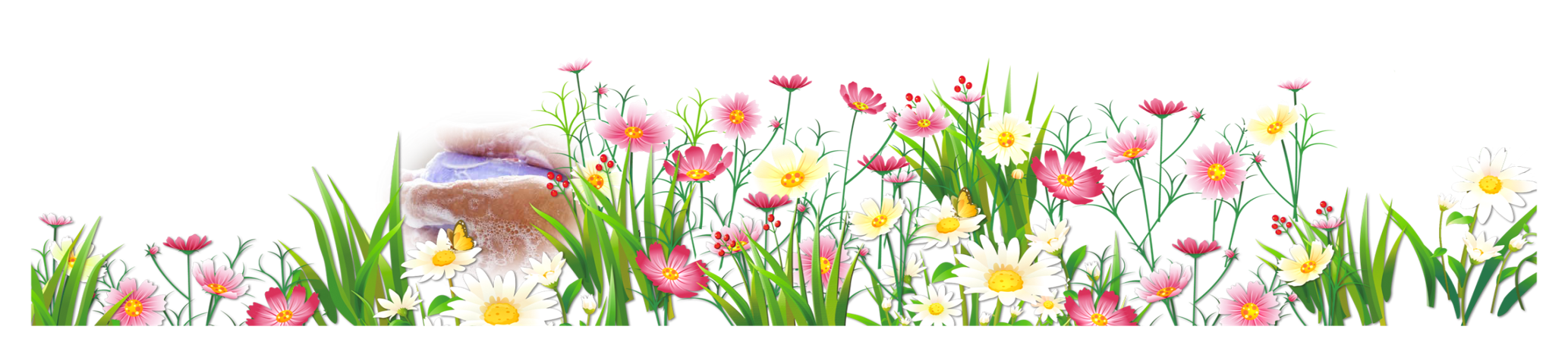 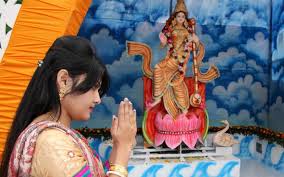 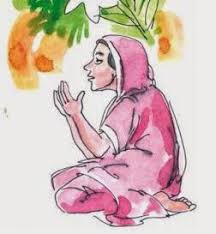 মুসলিম ধর্ম মতে প্রার্থনা
হিন্দু ধর্ম মতে প্রার্থনা
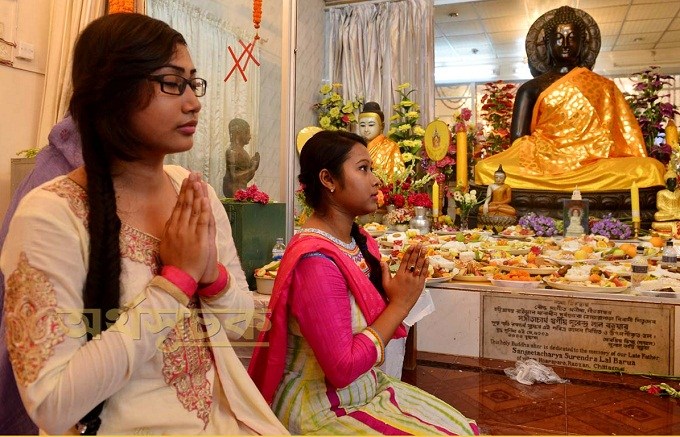 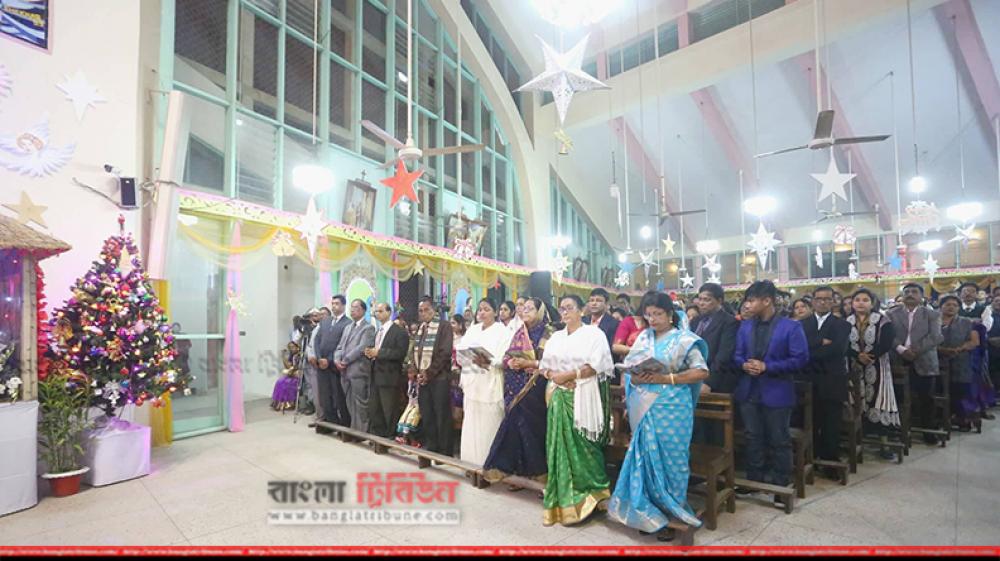 খ্রিষ্টান ধর্ম মতে প্রার্থনা
বৌদ্ধ  ধর্ম মতে প্রার্থনা
শিক্ষক পরিচিতি
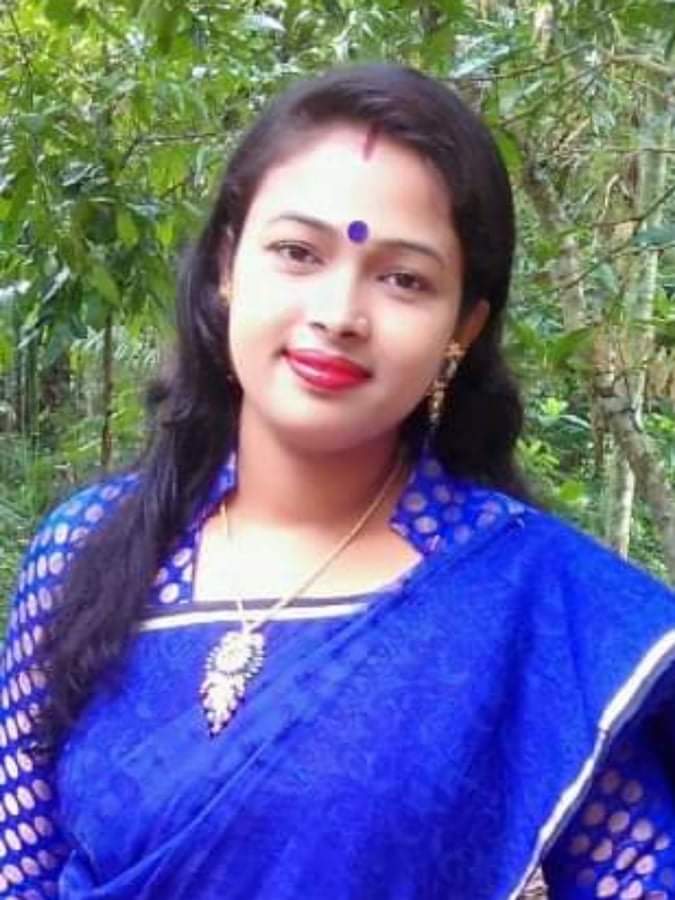 নামঃ মঞ্জু রানী পাল
সহকারী শিক্ষক
৬১ নং গোবরা সরকারি প্রাথমিক বিদ্যালয়
নড়াইল সদর, নড়াইল।
E-mail : manju050986@       gmail.com
এসো আমরা কিছু ছবি দেখিঃ
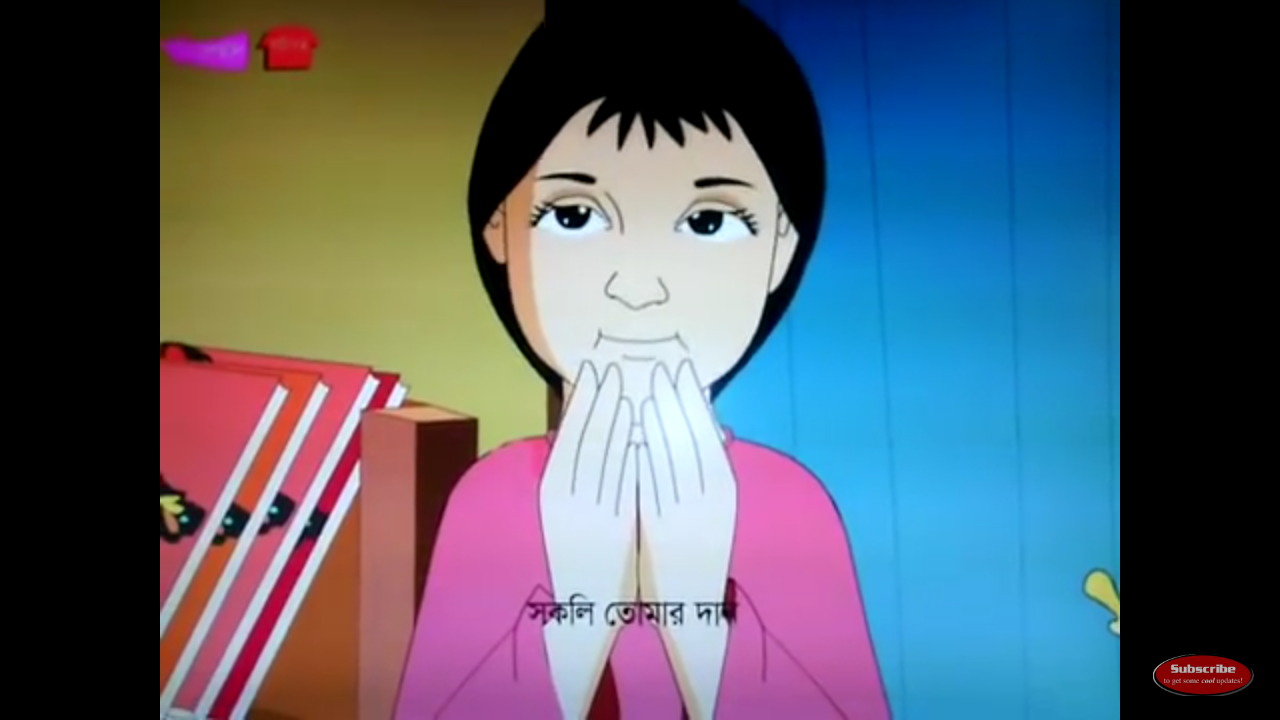 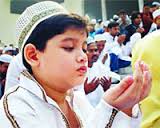 ১।ছবিতে তোমরা কি দেখতে পেয়েছো?
উত্তরঃ একটি মেয়ে ও একটি ছেলে মুনাজ়াত করছে।
২। মুনাজাতের আরো একটি নাম আছে তোমরা কি বলতে পারো?
মোনাজাতের আরো একটি নাম হলো প্রার্থনা।
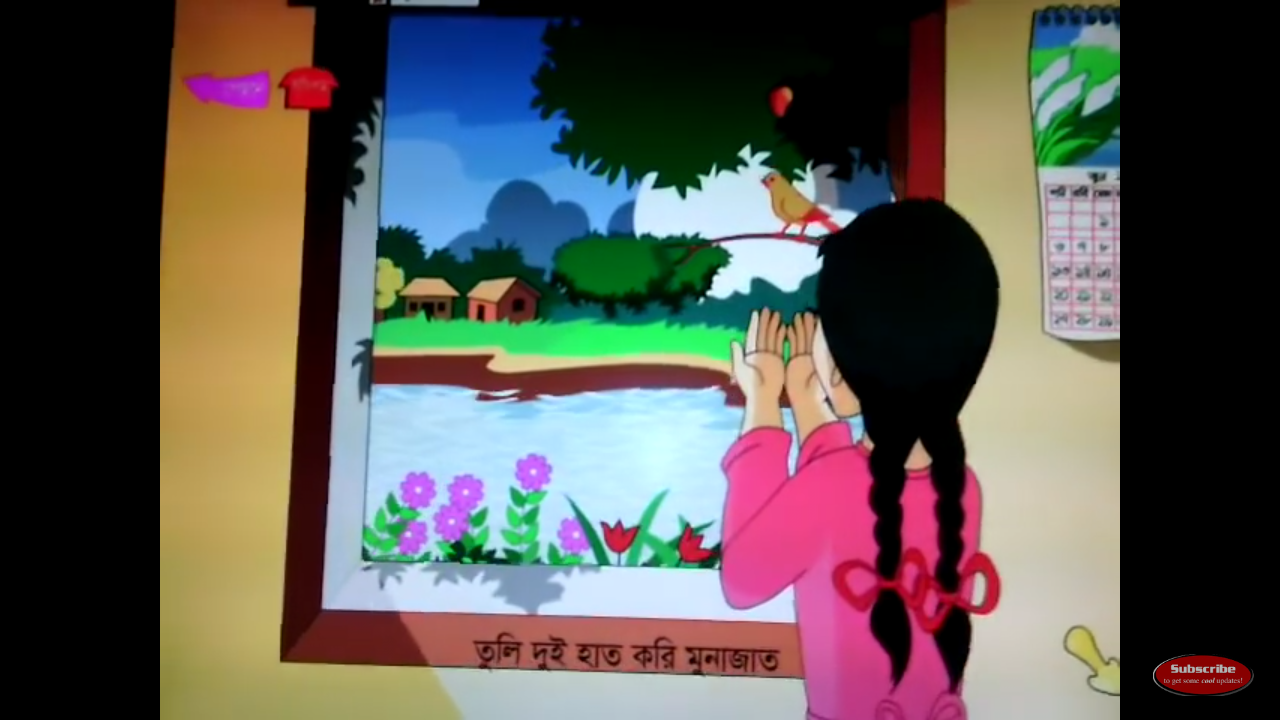 তুলি দুই হাত করি মুনাজাত
হে রহিম রহমান
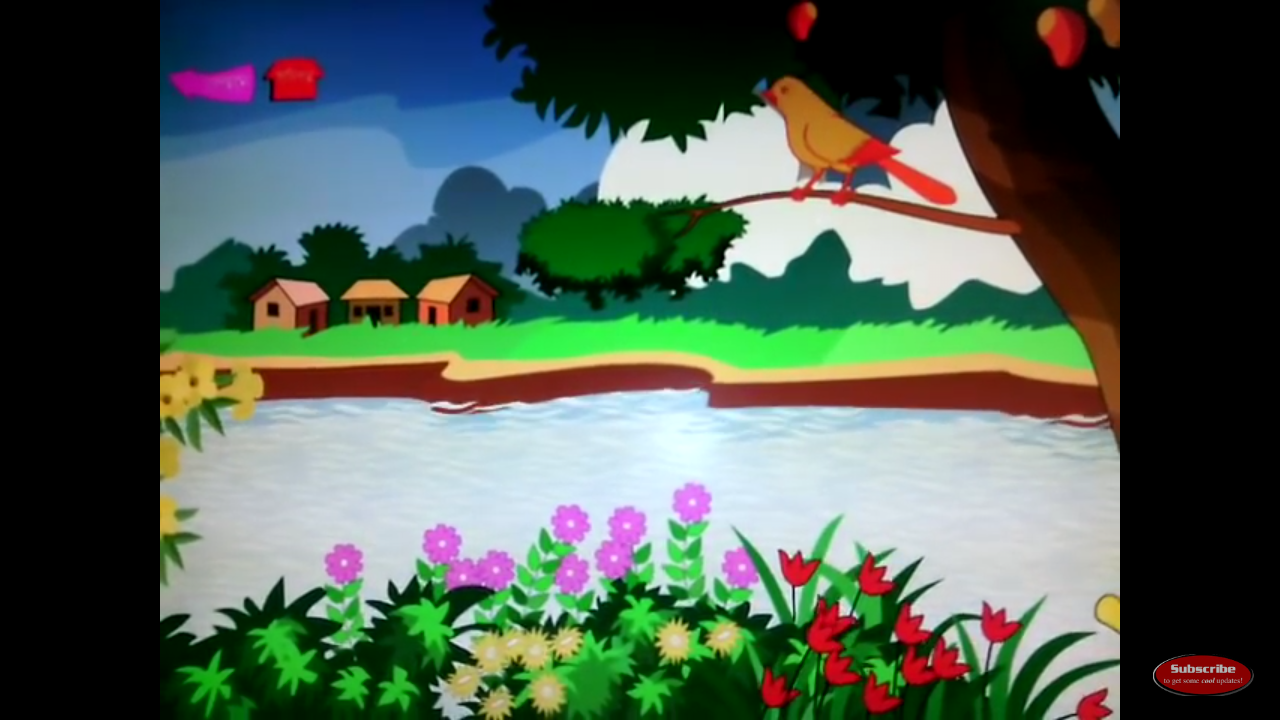 কত  সুন্দর করিয়া ধরণী 
মোদের করেছ দান
আমাদের আজকের পাঠের বিষয়ঃ
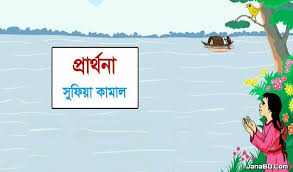 পাঠ্য বইয়ের ৪৮ পৃষ্ঠা খোলোঃ
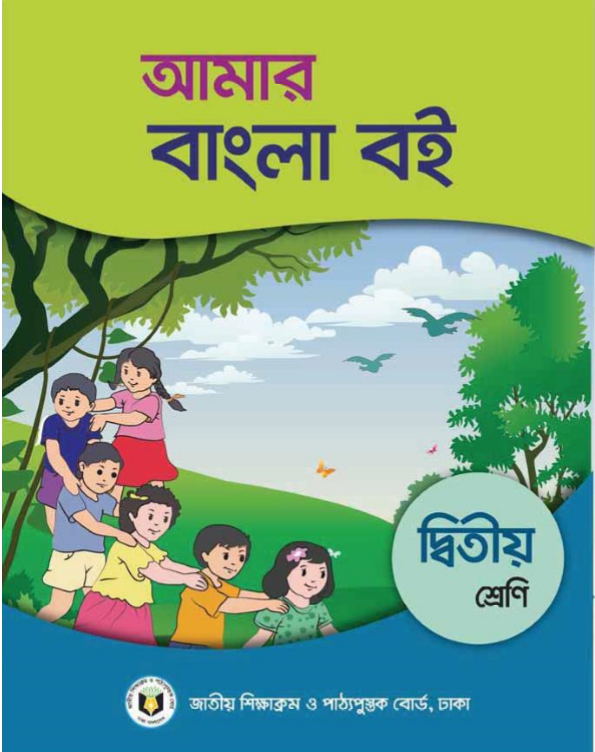 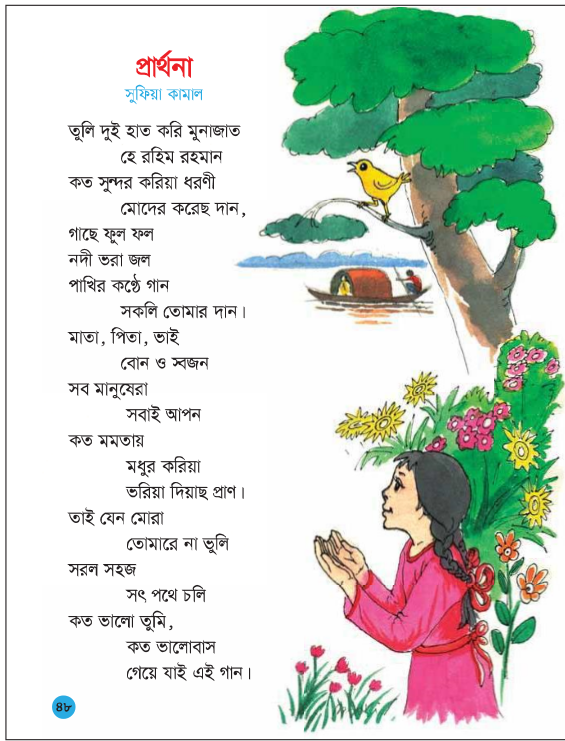 নতুন শব্দগুলোর অর্থ জেনে নিইঃ
কোনো কিছু চাওয়া
প্রার্থণা
রহিম
যাঁর (আল্লাহ) অনেক দয়া
রহমান
করুণাময় আল্লাহ্‌
ধরণী
পৃথিবী
পরের চরণ বলিঃ
ক) তুলি দুই হাত করি মুনাজাত
--------------------------------।
খ) কত সুন্দর করিয়া ধরণী 
--------------------------।
আগের চরণ বলিঃ
ক) --------------
হে রহিম রহমান।
খ)-------------------
মোদের করেছো দান।
শব্দগুলো খালি জায়গায় বসিয়ে বাক্য তৈরী করি ।
রহিম
ধরণী
রহমান
প্রার্থনা
ক  স্রষ্টার এক নাম --------  । 
খ  আমাদের ------------- ফুলে ফলে ভরা । 
গ   তিনি ভোরে উঠে ------------ করেন।  
ঘ   স্রষ্ঠার আরেক নাম -------------- ।
নিচের প্রশ্ন দুইটির উত্তর খাতায় লিখঃ
ক) আমরা মুনাজাত কার নিকট করি?
উত্তরঃ সৃষ্টিকর্তার কাছে প্রার্থণা করি।
খ) ধরণী আমাদের কে দান করেছেন?
উত্তরঃসৃষ্টিকর্তা সুন্দর ধরণী দান করেছেন।
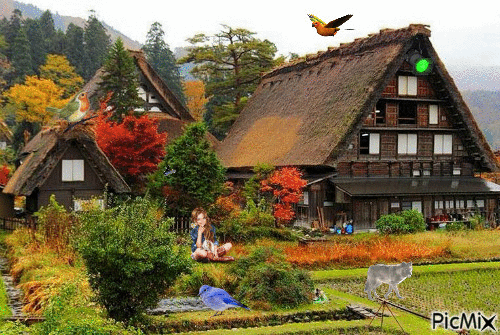 বাড়ির কাজঃ
আজকের পাঠ্যাংশটুকু ৪ বার পড়বে এবং খাতায় লিখবে।
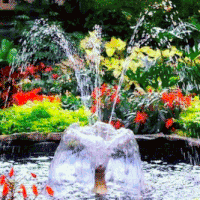 সকলকে ধন্যবাদ